CS 441: Solving Congruences
PhD. Nils Murrugarra-Llerena
nem177@pitt.edu
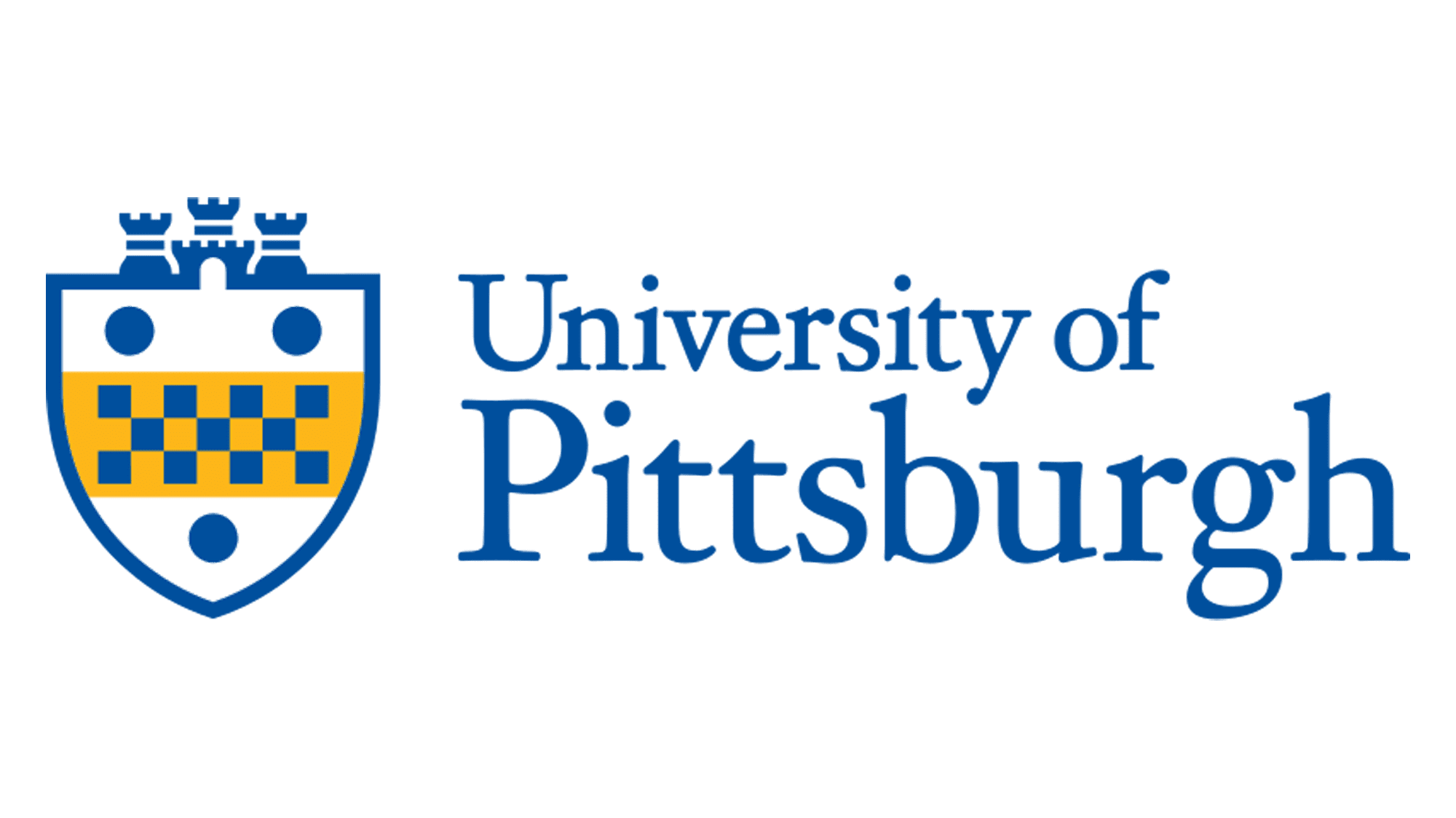 2
Today's topics
Arithmetic modulo n (reminder)

Solving linear congruences
Modular inverses
Extended Euclidean algorithm and Bézout numbers

Solving systems of congruences
Chinese remainder theorem

Primitive roots and discrete log
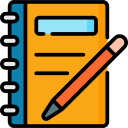 3
Defining arithmetic restricted to remainders when dividing by m
Zm denotes the set of nonnegative integers less than m
i.e., the remainders when dividing by m

Recall that mod “preserves” addition and multiplication
(a+b) mod m = ((a mod m) + (b mod m)) mod m
(ab) mod m = ((a mod m)(b mod m)) mod m

Thus, we can define versions of addition and multiplication restricted to this set
a +m b = (a+b) mod m
a ·m b = (a · b) mod m
These operations form arithmetic modulo m
Modular arithmetic behaves similarly to standard arithmetic: Recap properties from §4.1
4
Solving congruences via inverses
Consider the equation a + 8 ≡ 2 (mod 11)
In standard arithmetic, we’d subtract 8 from both sides
i.e., utilize the additive inverse

In modular arithmetic, additive inverses are easy to compute!
–8 ≡ 3 (mod 11)
-8 = 11*(-1) + 3
Thus, we can add 3 to both sides:
a + 8 + 3 ≡ 2 + 3 (mod 11)
a + 11 ≡ 5 (mod 11)
a ≡ 5 (mod 11)
Note that adding any multiple of m preserves the value (mod m)
5
Unfortunately, multiplicative inverses are not as simple
6
Extended Euclidean Algorithm
Find the Bézout numbers and GCD of 99 and 78
7
Let this represent “a div b”
“a mod b”
Find the Bézout numbers and GCD of 99 and 78
8
Find the Bézout numbers and GCD of 99 and 78
9
Find the Bézout numbers and GCD of 99 and 78
10
Find the Bézout numbers and GCD of 99 and 78
11
Find the Bézout numbers and GCD of 99 and 78
12
Find the Bézout numbers and GCD of 99 and 78
13
Find the Bézout numbers and GCD of 99 and 78
14
Find the Bézout numbers and GCD of 99 and 78
15
Find the Bézout numbers and GCD of 99 and 78
16
Find the Bézout numbers and GCD of 99 and 78
17
Find the Bézout numbers and GCD of 99 and 78
18
Find the Bézout numbers and GCD of 99 and 78
19
Find the Bézout numbers and GCD of 99 and 78
20
Find the Bézout numbers and GCD of 99 and 78
21
Find the Bézout numbers and GCD of 99 and 78
22
Find the Bézout numbers and GCD of 99 and 78
23
Find the Bézout numbers and GCD of 99 and 78
24
Find the Bézout numbers and GCD of 99 and 78
25
Find the Bézout numbers and GCD of 99 and 78
26
Find the Bézout numbers and GCD of 99 and 78
27
Find the Bézout numbers and GCD of 99 and 78
28
Find the Bézout numbers and GCD of 99 and 78
29
Find the Bézout numbers and GCD of 99 and 78
30
=           1 	              –      2       * 0                       = 1
Find the Bézout numbers and GCD of 99 and 78
31
Find the Bézout numbers and GCD of 99 and 78
32
Find the Bézout numbers and GCD of 99 and 78
33
=           0 	              –      2       * 1                       = -2
Find the Bézout numbers and GCD of 99 and 78
34
Find the Bézout numbers and GCD of 99 and 78
35
=           1 	              –      1       * (-2)                       = 3
Find the Bézout numbers and GCD of 99 and 78
36
Find the Bézout numbers and GCD of 99 and 78
37
Find the Bézout numbers and GCD of 99 and 78
38
Find the Bézout numbers and GCD of 99 and 78
39
Find the Bézout numbers and GCD of 99 and 78
40
Find the Bézout numbers and GCD of 99 and 78
41
42
Bézout numbers for modular inverses
If a and m are coprime, then gcd(a, m) = 1

The extended Euclidean algorithm yields:
1 = gcd(a, m) = sa + tm
So sa = 1 – tm
Since km ≡ 0 (mod m) for any k, this means…
sa = -tm + 1
sa ≡ 1 (mod m)

This means that, when a and m are coprime, the Bézout numbers reveal a’s (multiplicative) inverse mod m (!)
43
An example
[Speaker Notes: 1 = gcd(a, m) = sa + tm

1 = gcd(a, b) = sa + tb

a = 98
b = 57

sa +tb
s*98 + t*57 =1

s = -25
t = 43

####
s a = 1 (mod n)
s = 57
a = 43

57 * 43 = 1 (mod n)]
44
Solving systems of congruences
The Chinese Remainder Theorem: Let m1, m2, …, mn be pairwise coprime positive integers greater than 1 and a1, a2, …, an arbitrary integers. Then the system:
x ≡ a1 (mod m1)
x ≡ a2 (mod m2)
…
x ≡ an (mod mn)
has a unique solution modulo m = m1m2…mn

Let m be the product of the moduli, and let Mk be the product of all but the kth modulus
Let yk be the inverse of Mk (mod mk)
Now, compute x = a1M1y1 + a2M2y2 + … + anMnyn
1
2
3
4
[Speaker Notes: The Mathematical Classic of Master Sun, 3rd to 5th century CE]
45
Solving systems of congruences
In Sunzi Suanjing, the first known example of such problems was posed:
x ≡ 2 (mod 3)	m1 = 3, a1 = 2
x ≡ 3 (mod 5)	m2 = 5, a2 = 3
x ≡ 2 (mod 7)	m3 = 7, a3 = 2

m = 3*5*7 = 105, and Mk is the product of all but the kth modulus
M1 = 5*7 = 35, M2 = 3*7 = 21, M3 = 3*5 = 15
yk is the inverse of Mk (mod mk)
y1 = 2 since 35*2 = 70 ≡ 1 (mod 3)
y2 = 1 since 21*1 = 21 ≡ 1 (mod 5)
y3 = 1 since 15*1 = 15 ≡ 1 (mod 7)
Then, x = a1M1y1 + a2M2y2 + a3M3y3
x = 2*35*2 + 3*21*1 + 2*15*1 = 233 ≡ 23 (mod 105)
1
2
3
4
[Speaker Notes: The Mathematical Classic of Master Sun, 3rd to 5th century CE]
46
In-class exercises
Problem 1:  Find x where 8x ≡ 3 (mod 13)

Problem 2:  Find x where:
x ≡ 1 (mod 2)
x ≡ 2 (mod 3)
x ≡ 3 (mod 5)
[Speaker Notes: 1. 2
2. 23]
47
Fermat’s Little Theorem
Theorem:  If p is prime and a is an integer not divisible by p, then ap-1 ≡ 1 (mod p)
This also means that ap ≡ a (mod p)

Examples:
Find 7222 mod 11
Since 11 is prime, 710 ≡ 1 (mod 11)
Thus, 710k ≡ 1 (mod 11) for any integer k
So 7220 ≡ 1 (mod 11), and 7222 ≡ 72 ≡ 5 (mod 11)
7222 mod 11 = 5
Find 5147 mod 13
Since 13 is prime, 512 ≡ 1 (mod 13)
5144 ≡ 1 (mod 13) so 5147 ≡ 53 ≡ 8 mod 13
5147 mod 13 = 8
48
Primitive roots
Definition:  A primitive root modulo a prime p is an integer r in Zp such that every nonzero element of Zp is a power of r
We sometimes call r a generator, since multiplying r by itself repeatedly can generate every element of Zp
There is a primitive root in Zp for every prime p

Corollary:  If b is an integer in Zp and r is a primitive root modulo p, then there exists a unique exponent e in Zp such that re = b
i.e., re mod p = b
Here, e is called the discrete log of b modulo p with base r
logr b = e  (where the prime p is understood from context)
49
The discrete logarithm problem
Given a prime p, a primitive root r modulo p, and a positive integer b ∈ Zp, find a value e such thatre mod p = b

How would you solve this?
No known algorithm in polynomial time

Takeaways for solving congruences:
We can invert addition with subtraction
We can invert multiplication with modular inverses
Inverting exponentiation is more difficult than it appears
[Speaker Notes: Could multiply r by itself repeatedly
Could multiply b by r’s inverse repeatedly
Both could generate every other Zp before b]
50
Final thoughts
We can solve congruences by inverting operations, similar to standard algebra
To do so with multiplication, we use Euclid’s algorithm and Bézout numbers to calculate multiplicative modular inverses

The Chinese Remainder Theorem allows us to solve systems of congruences with coprime moduli

Fermat’s Little Theorem and primitive roots will come up again in cryptography
Section 4.5–4.6, next time!